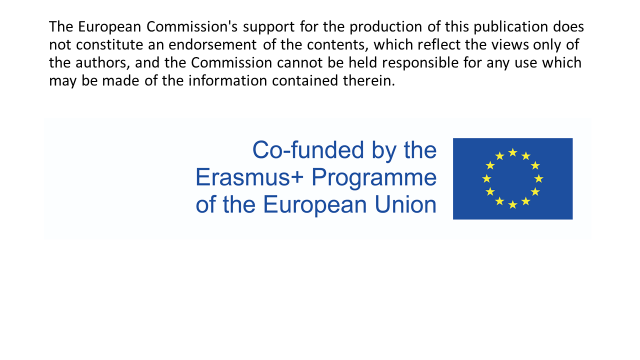 Erasmus + France
Home care
Do student have a working experience in a home care ? 
how often? 
How is that organized
[Speaker Notes: Cynthia]
2. how is home care organized in each country ?
[Speaker Notes: cynthia]
How is home care funded?
What is the cost of home care to patients?
Describe the major aids or services that support home care
[Speaker Notes: Cynthia]
Is home care available to all patients who need it?
[Speaker Notes: cynthia]
Who is the target audience for home care? 
Families, disabled, elderly dependents?
[Speaker Notes: dilara]
If there is a specific service for the disabled, explain : 
the missions 
the functioning 
the proposed services
their pricing
[Speaker Notes: dilara]
What are the structures that manage home care
[Speaker Notes: dilara]
public service association
profit-making associations
private companies 



State the different missions of the home care interlocutors and authorities
[Speaker Notes: dilara]
How are communications between the different people involved in the home carried out? 

Who coordinates the care? 
the life project, individualized project?
[Speaker Notes: dilara]
How many patients does the nurse visit a day on average?
[Speaker Notes: amy]
a- How is the time spent working with people calculated?
b- Are travel times counted in the employee's working time?
c- Does the employee use his or her own car or a company car?
[Speaker Notes: amy]
What procedures can nurses or health care aides provide?
[Speaker Notes: amy]
What are the differences between the duties of the nurse and the home health aide?
[Speaker Notes: amy]
Specify the roles and training of social workers, home health aides
[Speaker Notes: amy]
What degrees or qualifications are required to work in home care services?
[Speaker Notes: nadia]
What is the average salary for a nurse, a home health aide and a home health aide?
[Speaker Notes: nadia]
What is the average working week for the different categories of staff working in home care?
[Speaker Notes: nadia]
Is meal assistance or meal preparation offered in the home? If so, how long does it take to meet the demand? Who does it?
[Speaker Notes: nadia]